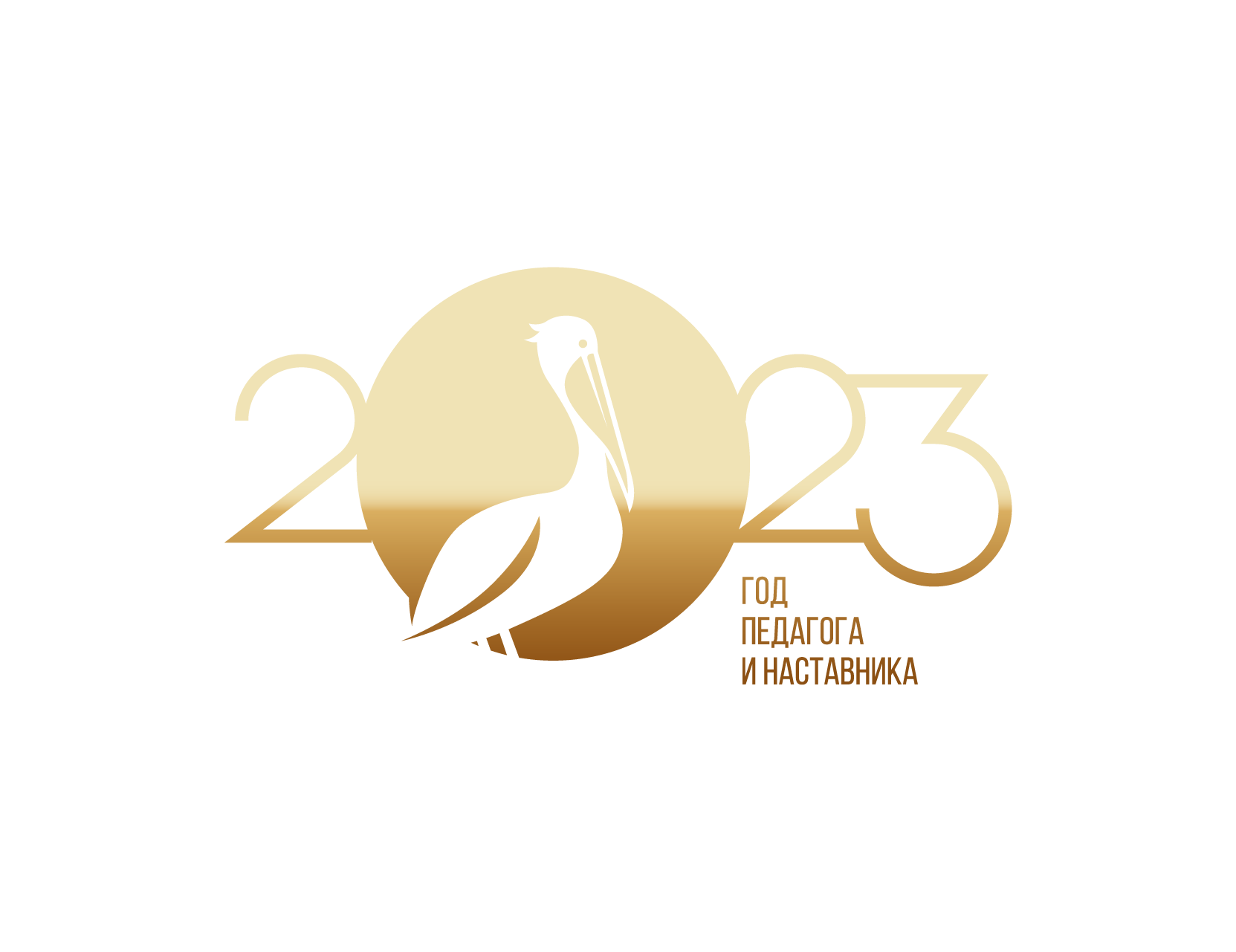 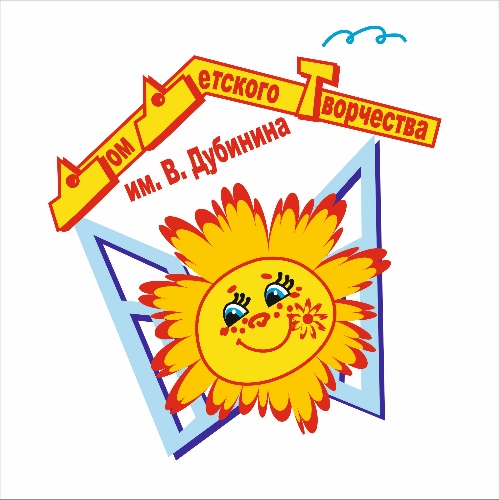 МБУДО г. Новосибирска «Дом детского творчества им. В. Дубинина»
«Наставничество» - 
формула успеха современной 
системы дополнительного образования
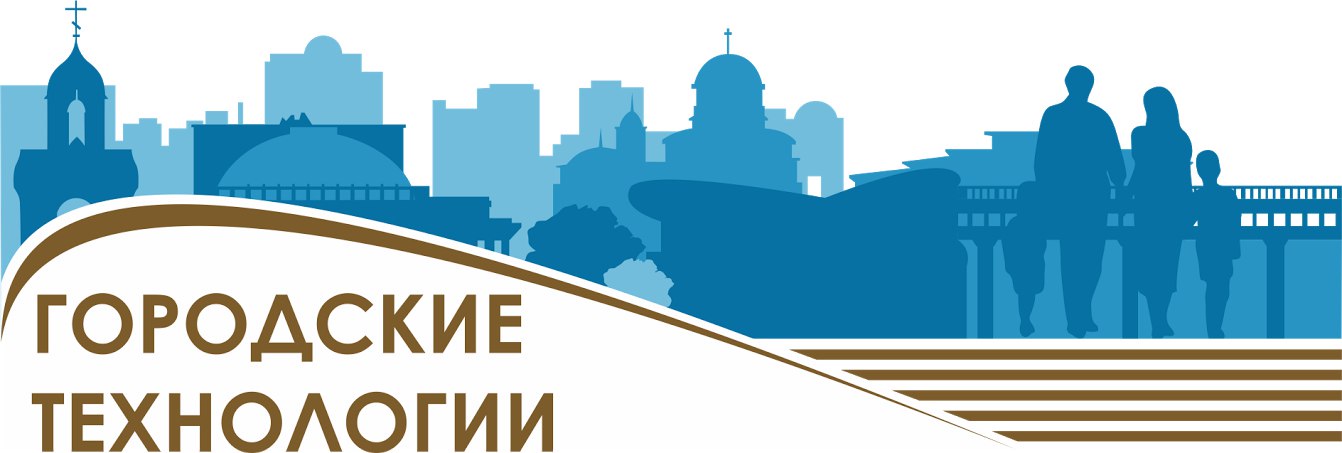 «Со мной работали десятки молодых  педагогов.  Я  убедился,  что  как  бы  человек  успешно  не  окончил  педагогический вуз, как бы он не был талантлив, а если не будет учиться на опыте,  никогда  не  будет  хорошим  педагогом.»

Антон Семенович Макаренко,
советский педагог и писатель
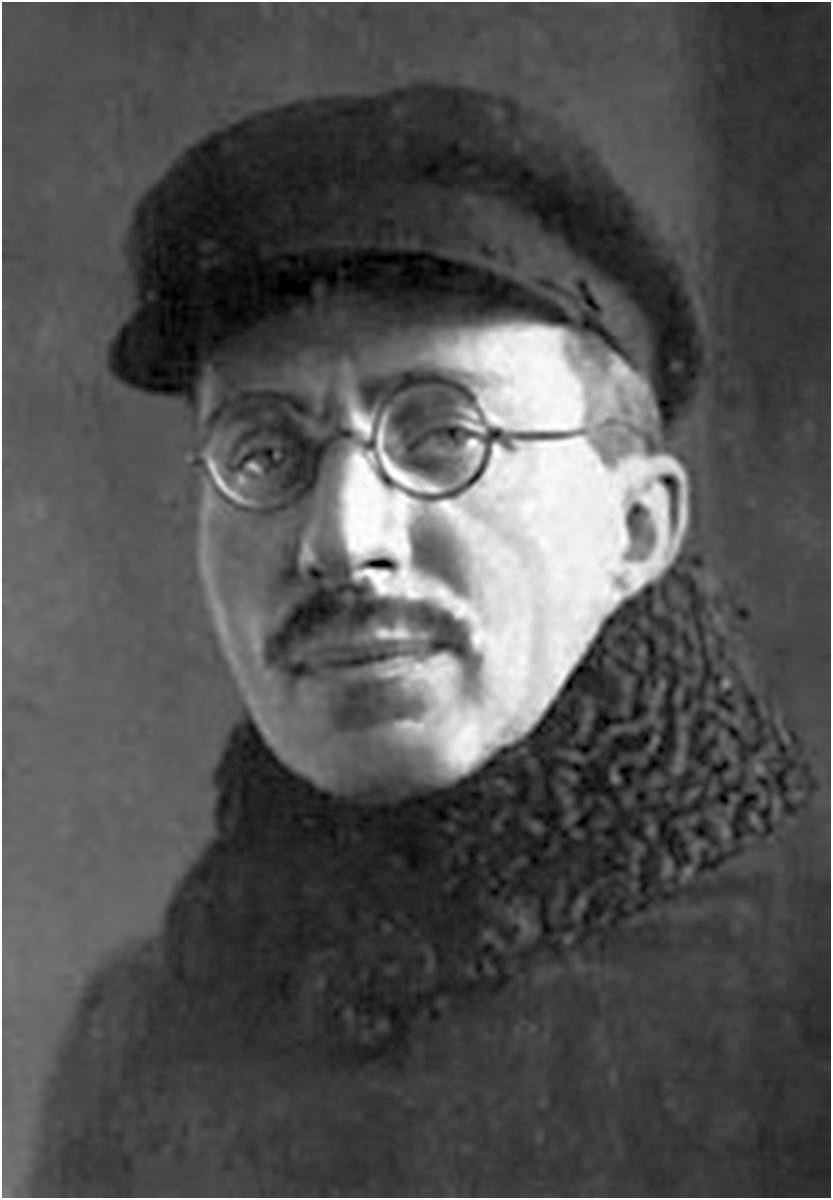 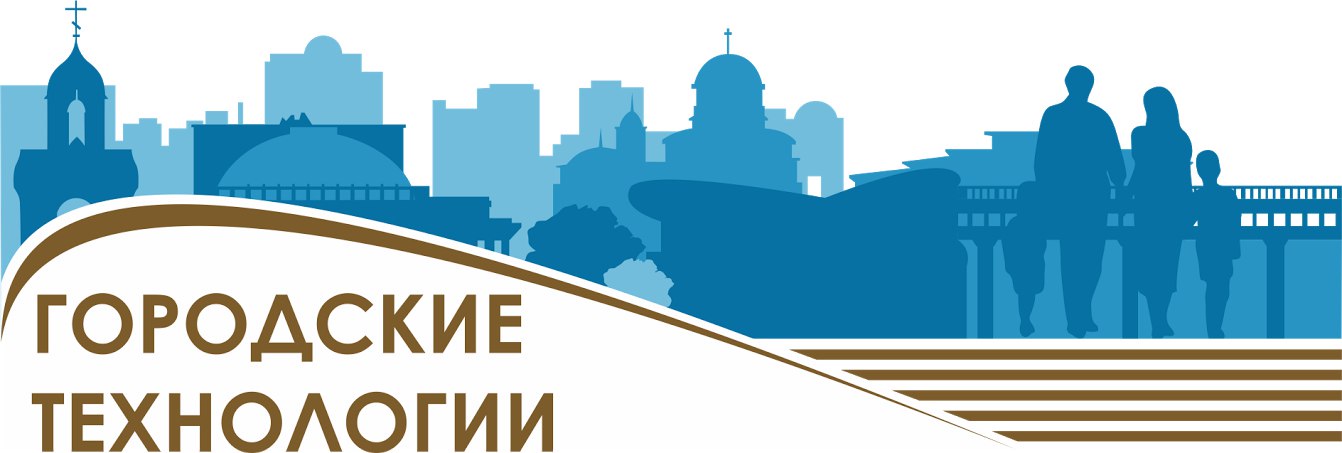 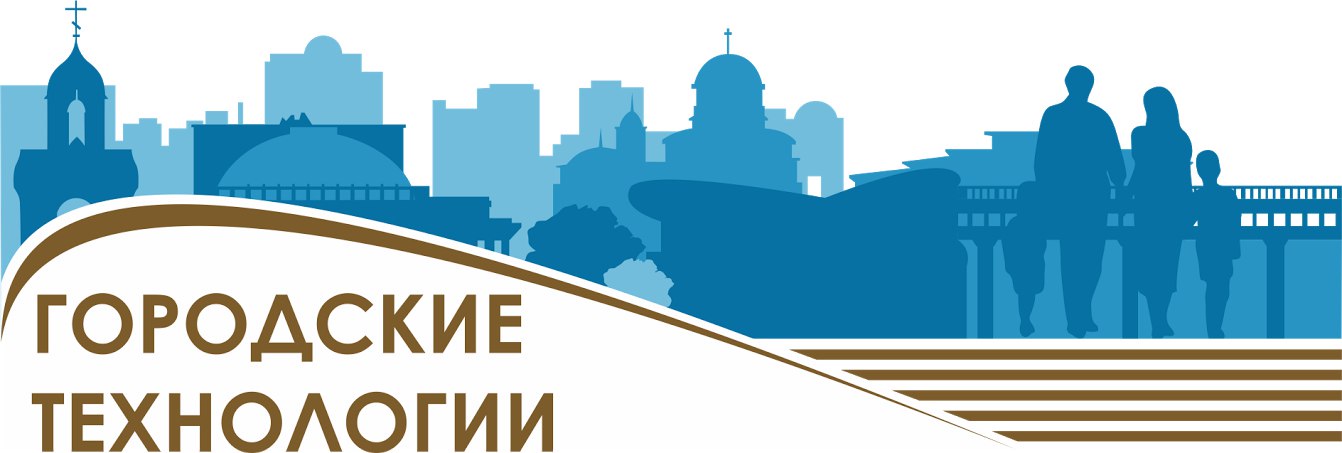 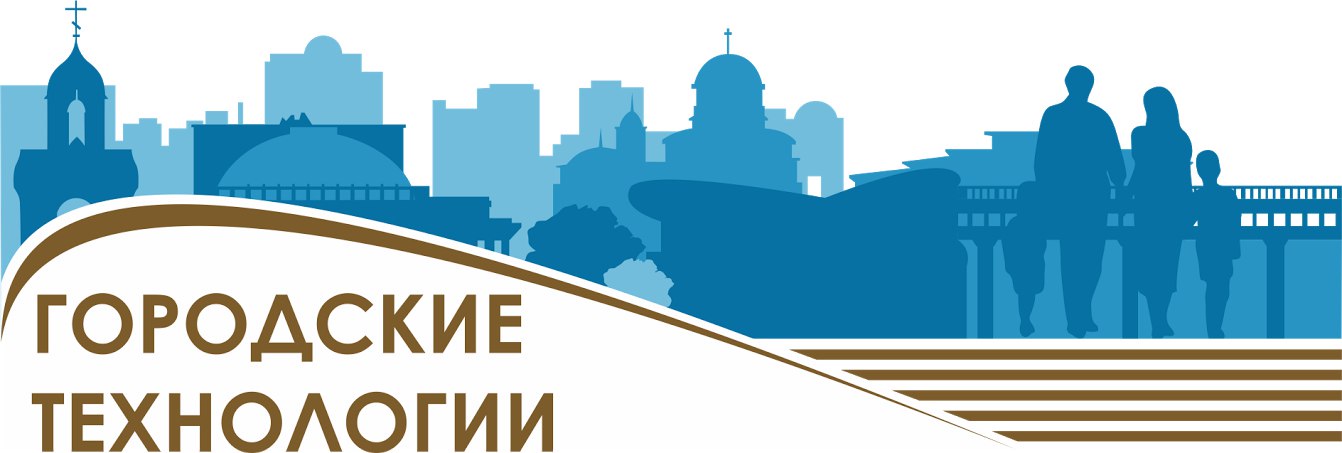 Условия успешного взаимодействия субъектов наставнической деятельности
Принцип добровольности
Общность интересов
Взаимная заинтересованность и симпатия
Готовность к наставническому взаимодействию
       (ориентация на развитие и открытость новым идеям)
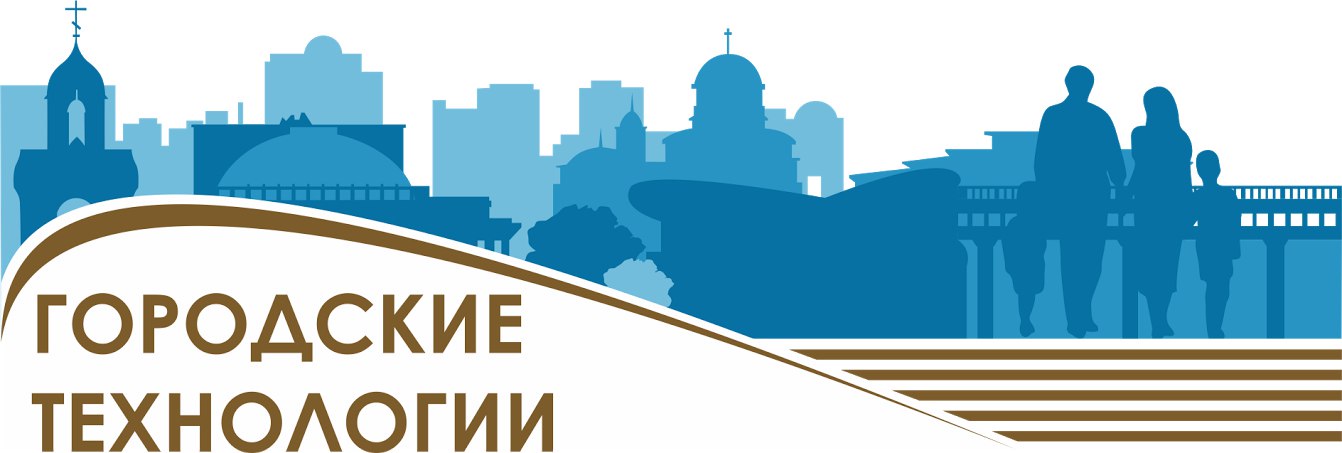 Дом детского творчества им. В. Дубинина
Дом творчества – ровесник Победы
Дом творчества – многопрофильное учреждение
Кадровый потенциал
Единое образовательное пространство
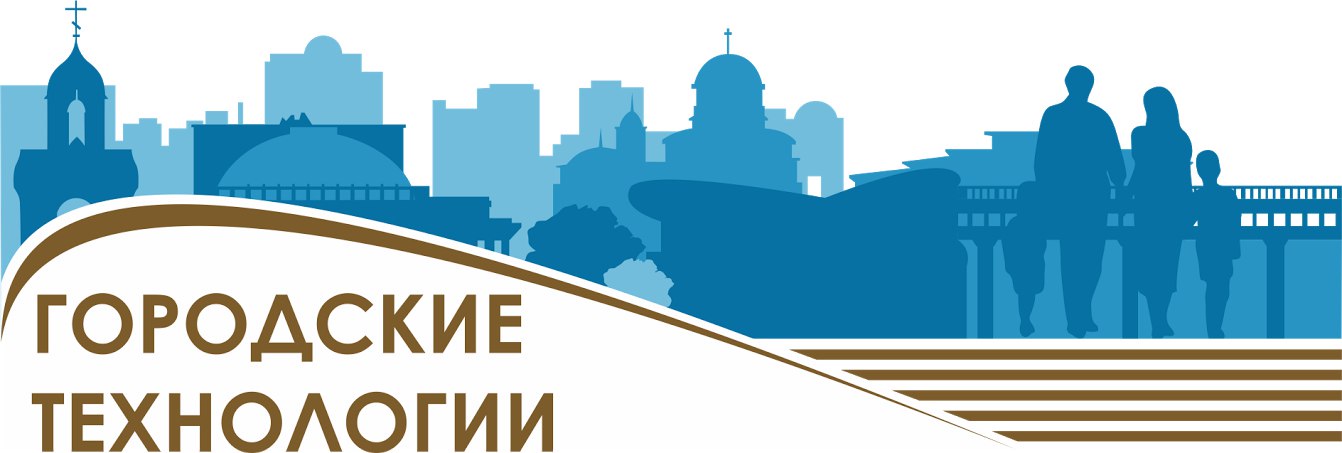 Организация учебного процесса

Тетрадь педагогического работника – форма организации образовательного пространства ПДО
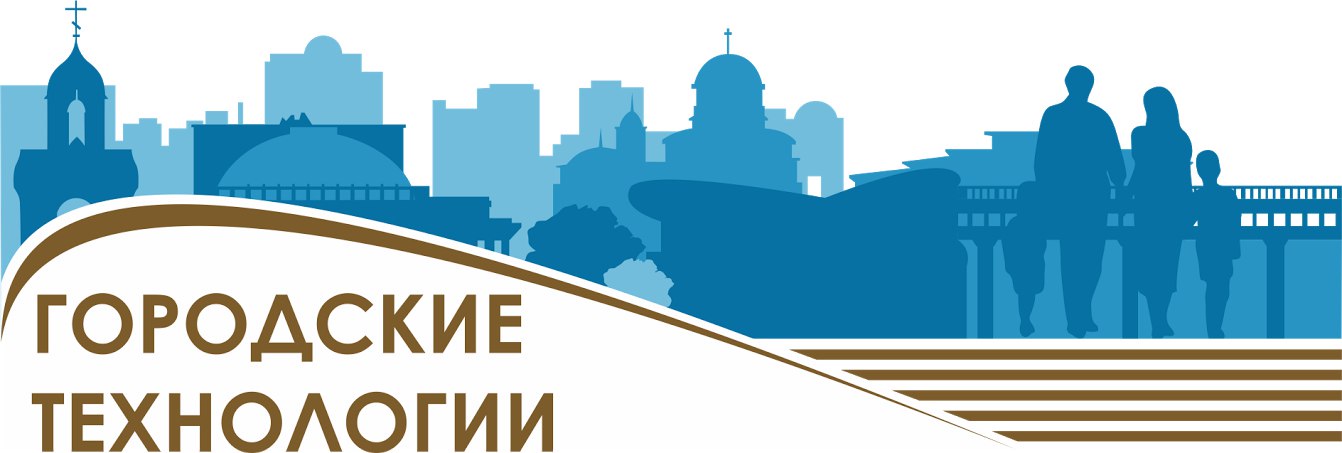 Творческая мастерская ПДО
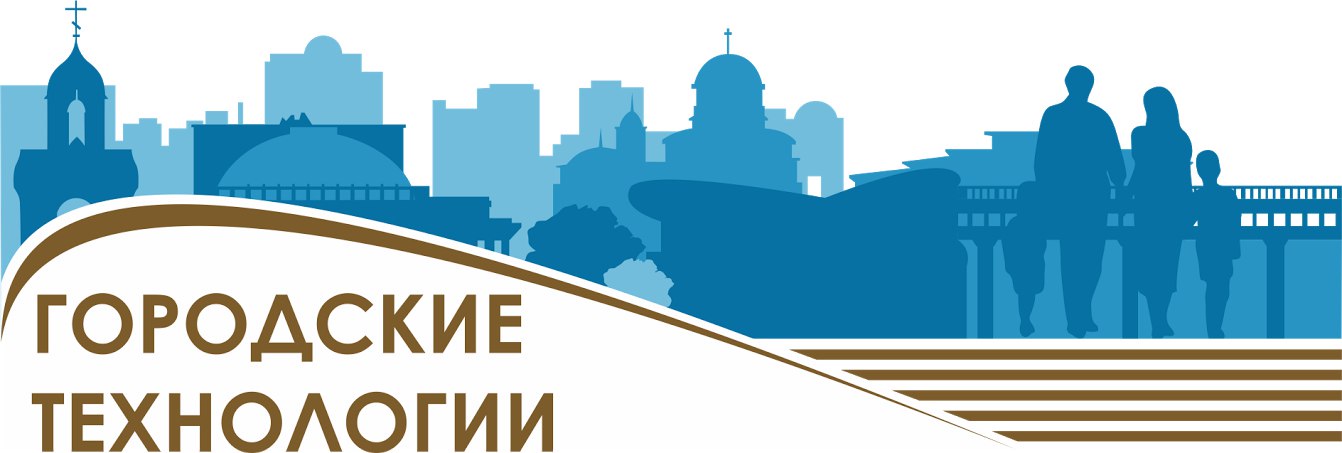 Педагогическое портфолио ПДО
Методический кейс ПДО

http://www.ddtl.nios.ru/
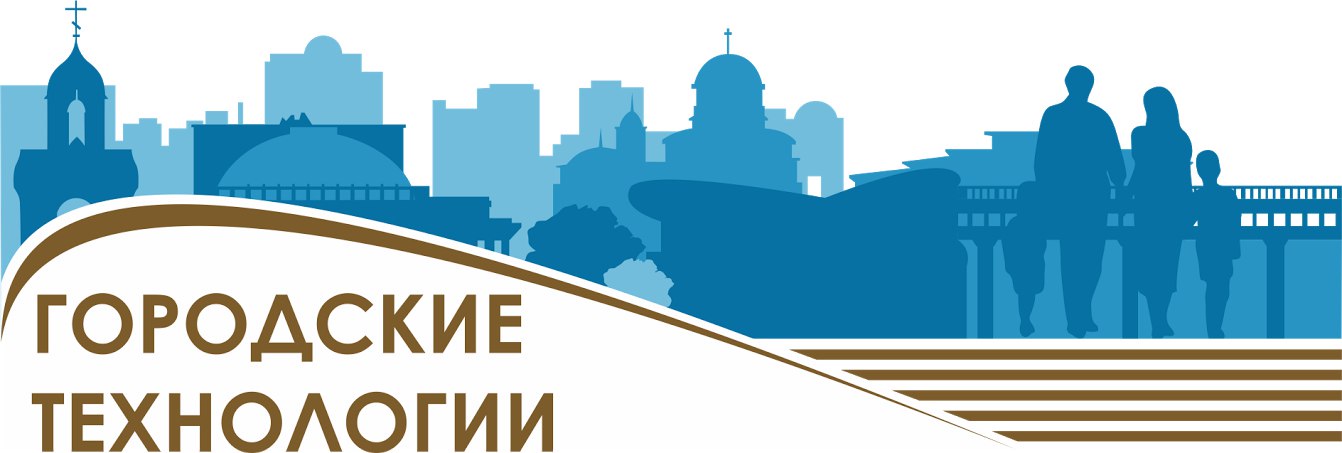 Кафедра педагогического мастерства

Программы профессионального совершенствования 
педагога дополнительного образования
 в рамках системы внутрикорпоративного обучения

https://sites.google.com/view/kafedrapedmasterstva
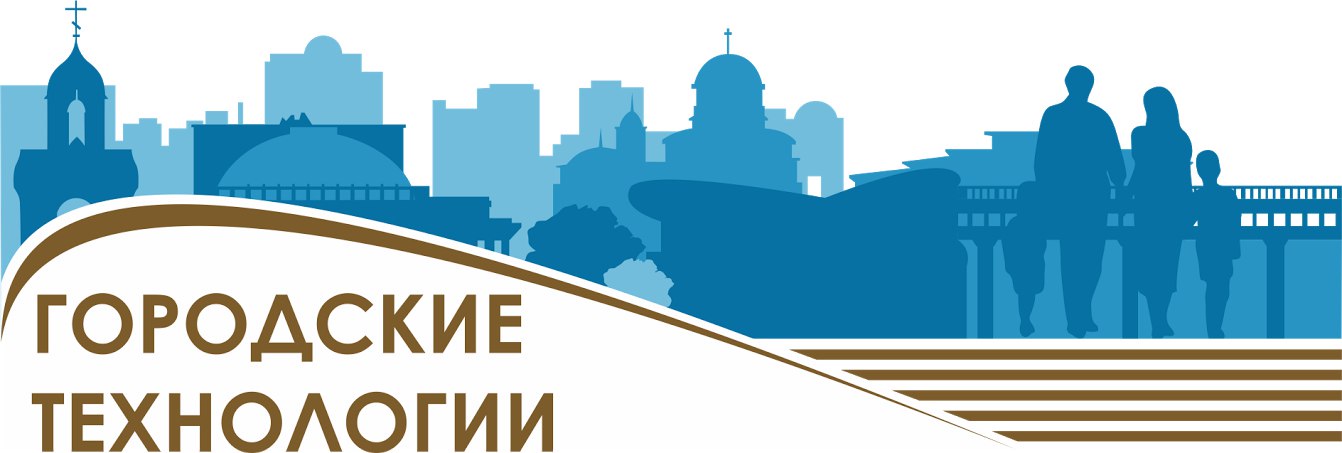 Результаты 
системы наставнической деятельности ДДТ им. В. Дубинина

Наставничество помогает увидеть и обозначить новые перспективы в сфере своей педагогической деятельности
 Стимул к самосовершенствованию
 Вклад в систему профессиональной адаптации начинающего педагога
Расширение профессиональных навыков, открытость для современности
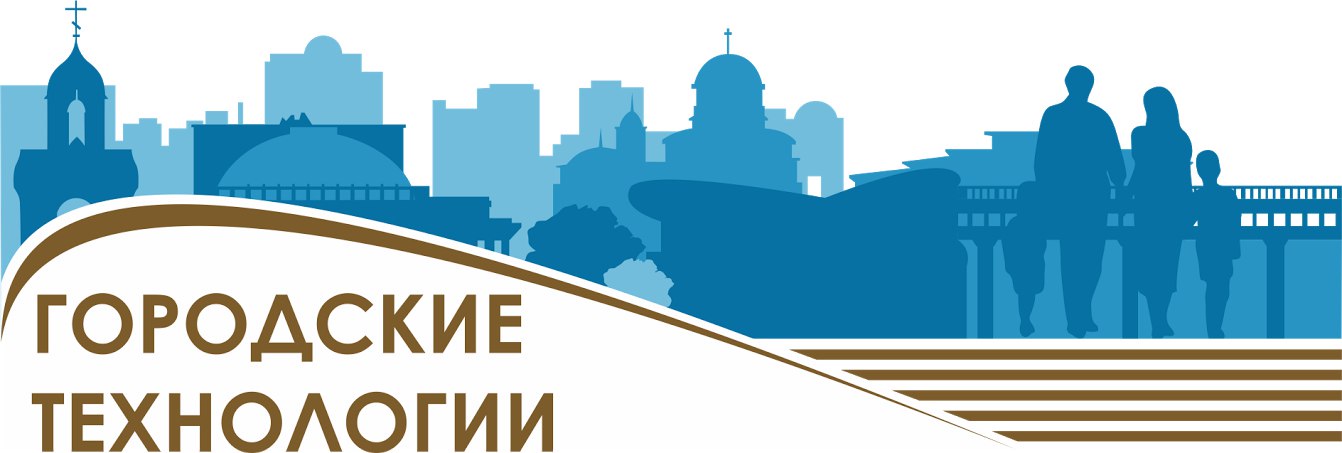 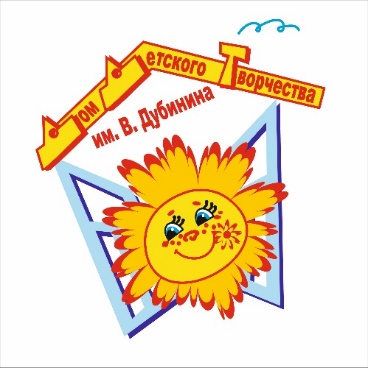 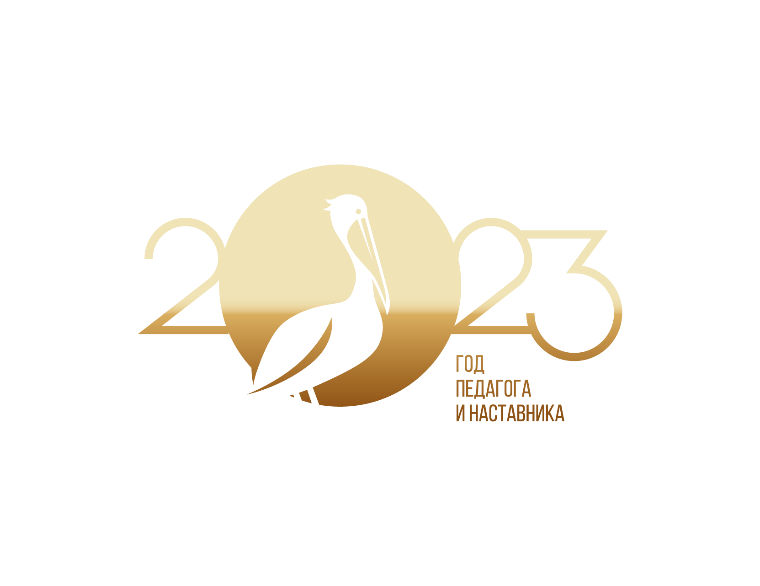 Успех современной системы наставничества
  - развитие партнерства.
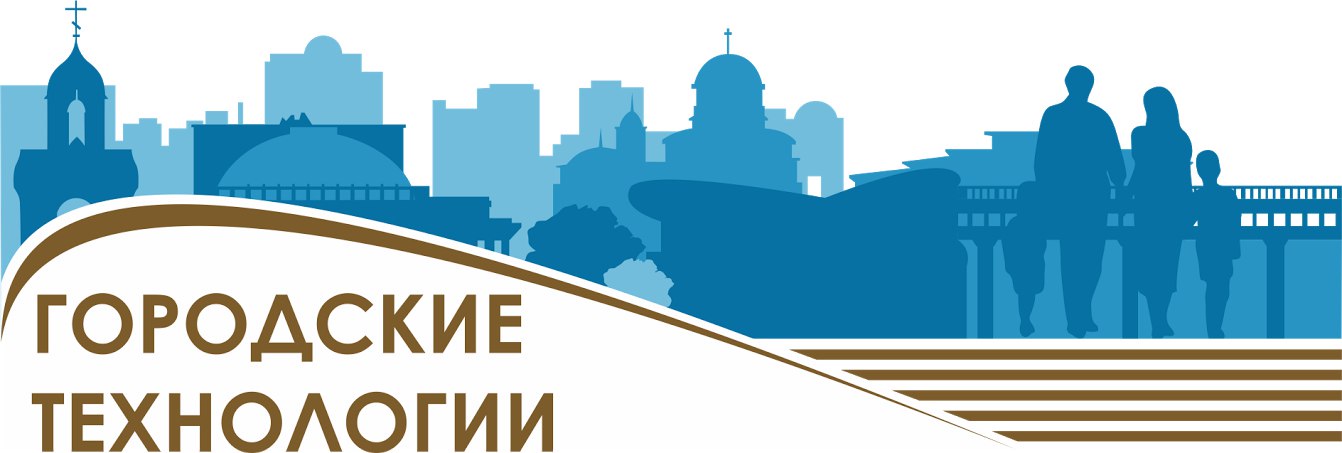